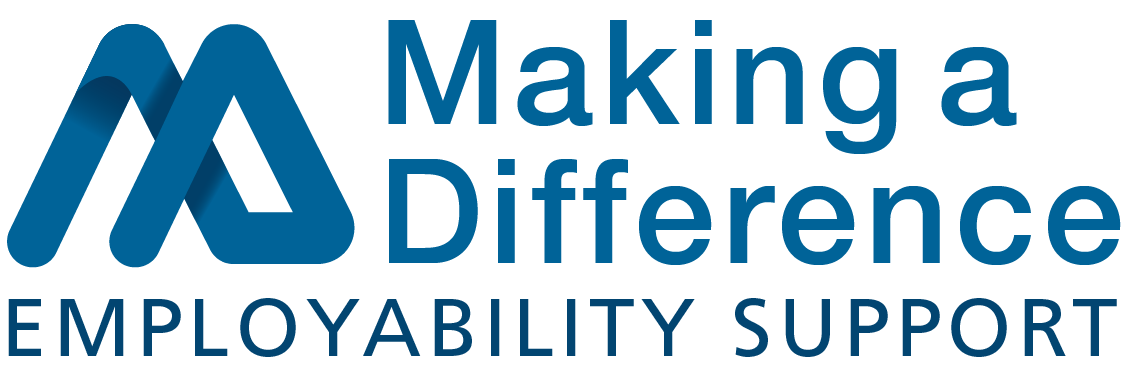 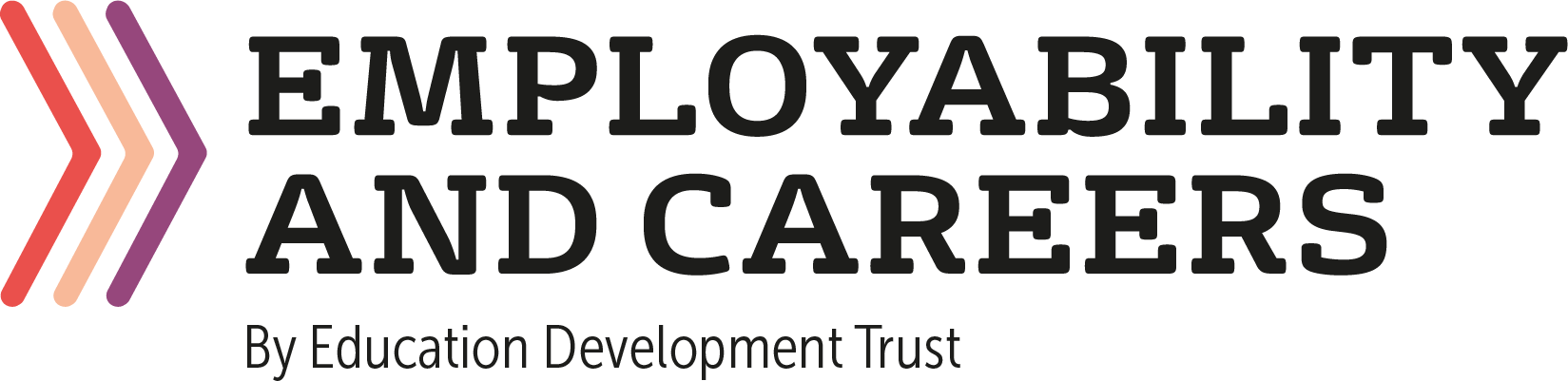 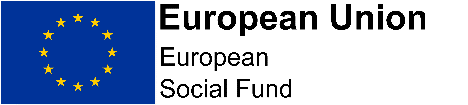 Making a Difference Programme
Employer Engagement Manager: Rita Fiuza
Phone: 07586 070176
Email: rfiuza@educationdevelopmenttrust.com
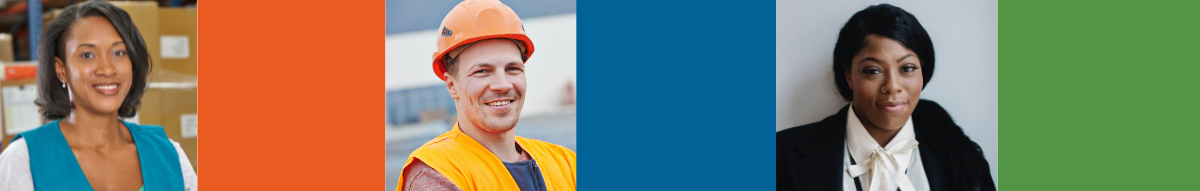 Education Development Trust
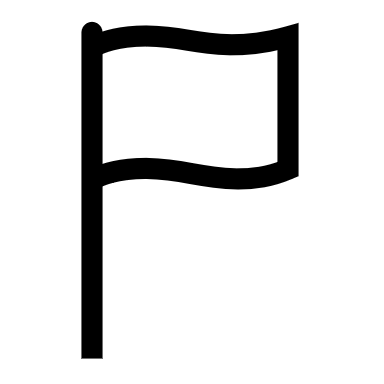 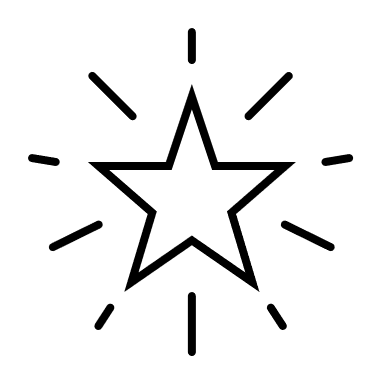 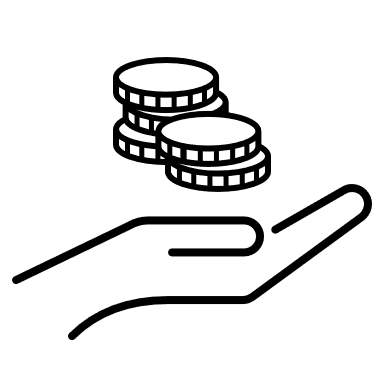 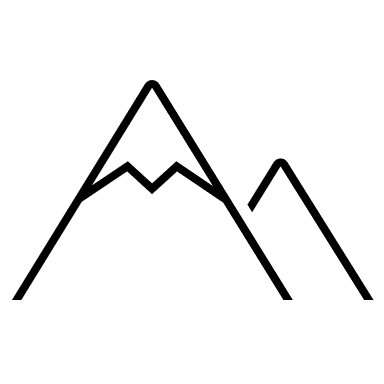 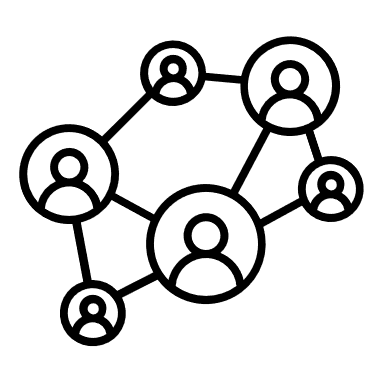 We provide empowering employability and careers services to young people and adults and improve school systems at scale.
For over two decades, we have been designing, pioneering and delivering excellence in the provision of careers and employability advice and guidance
We work hard to give adults better access to an evolving job market and increase their likelihood of thriving in a fast-changing economic landscape
An international not-for-profit organization working to improve education outcomes and the transition from education to work.
Our Programme
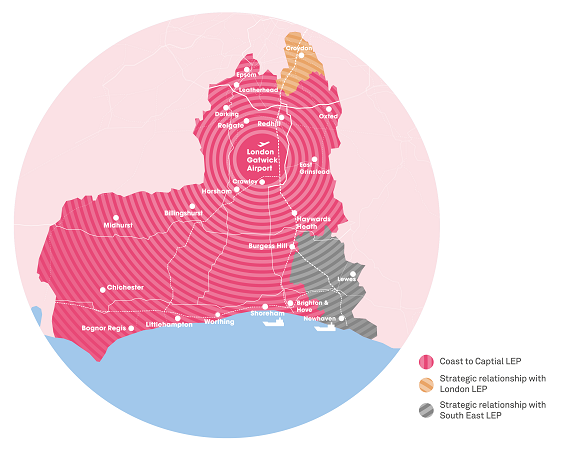 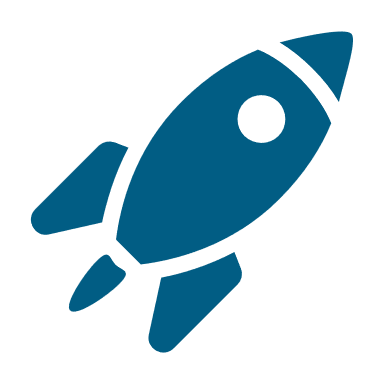 Making a Difference launched on 26th October 2020 and will run for 3 years.
An ESF funded programme offering a tailored programme of support for Unemployed and Economically Inactive Participants.
Covers the Coast to Capital region with a team specifically in place to support Croydon residents.
Our Customers
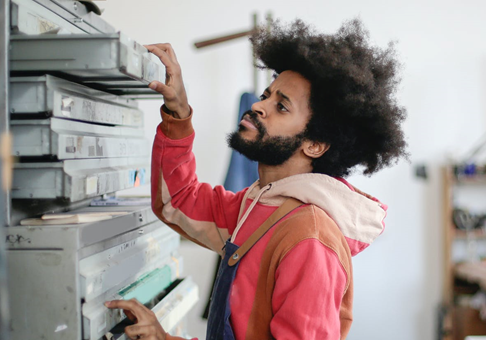 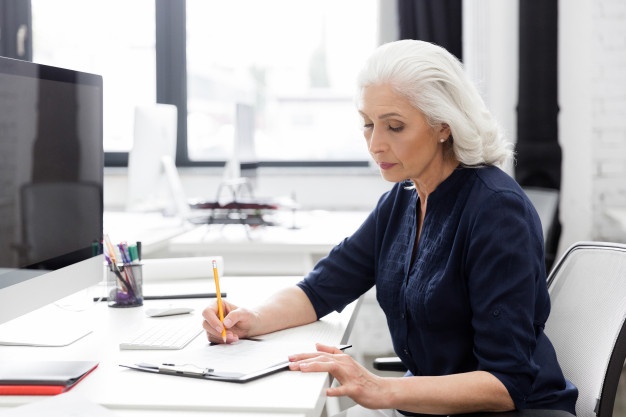 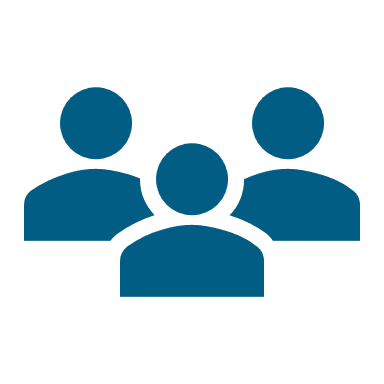 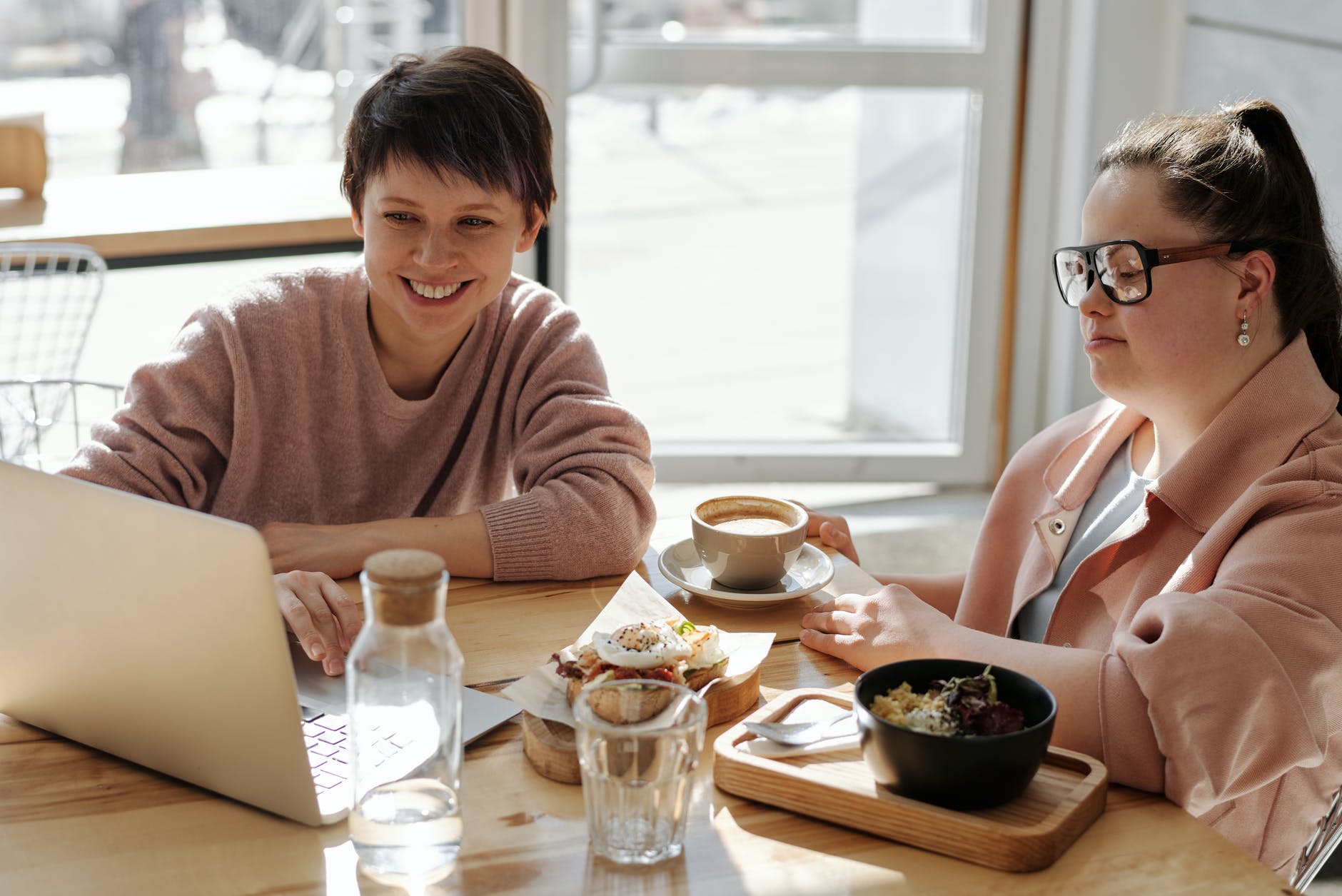 Priority Groups
Ethnic Minority
Disability or long-term health problems
Without Basic Skills
Over 50
Lone Parent
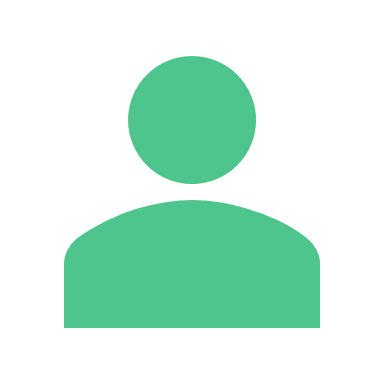 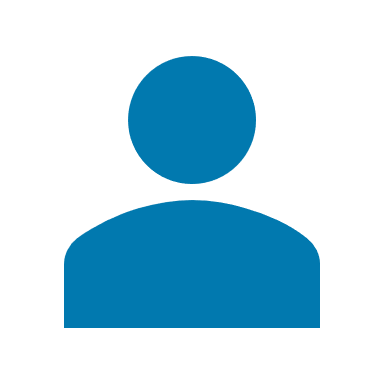 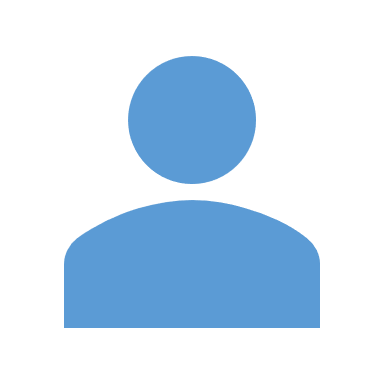 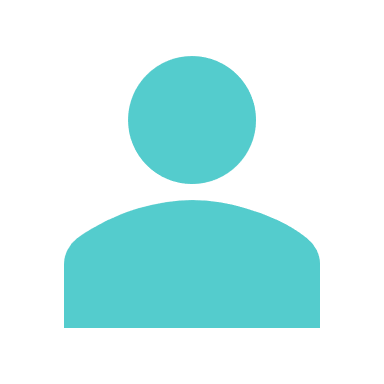 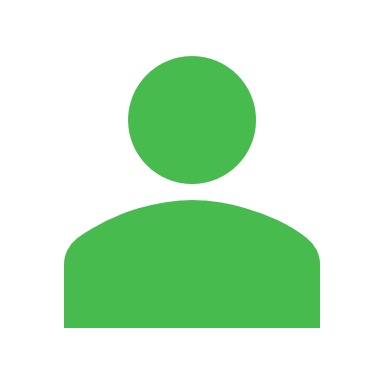 Participant Journey
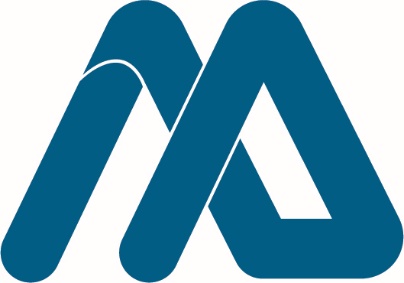 1-2-1 Outcome Star
We find out work or training goals and create an action plan
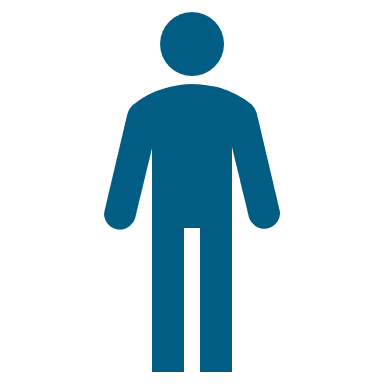 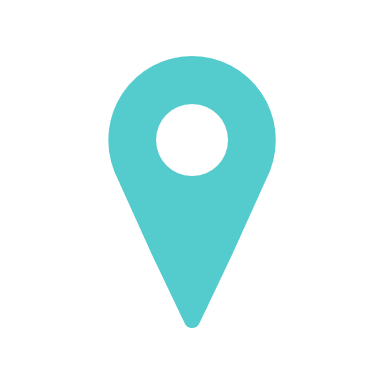 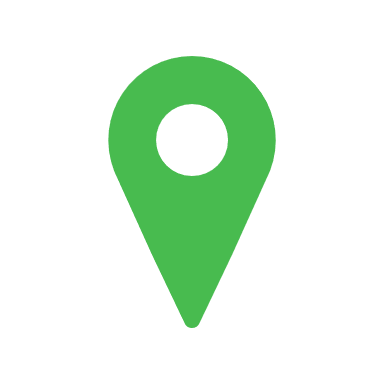 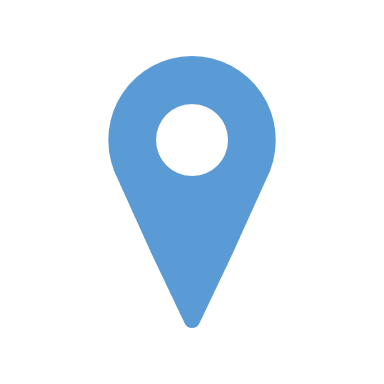 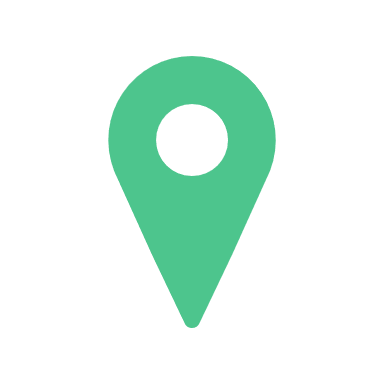 1-2-1 Personalised Coaching
For up to four months – includes revisit of action plan and Outcomes Star
Group Workshops
Including employer opportunities
Final Outcome Star
Participant moves into work, is work ready or moves into training
Making an Impact
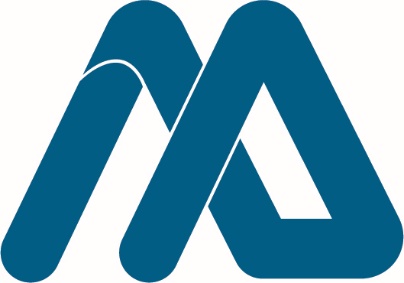 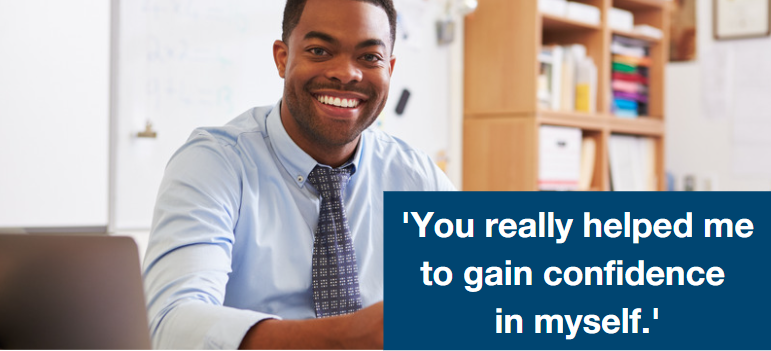 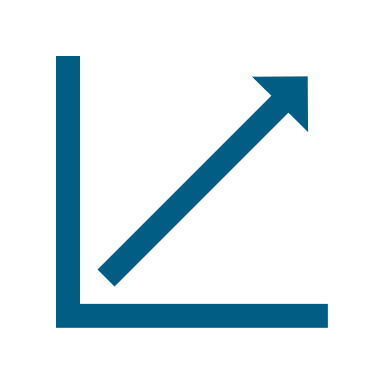 96% 
of participants would 
recommend 
Making a Difference

48%of participants leave the programme having moved into employment or active job-searching
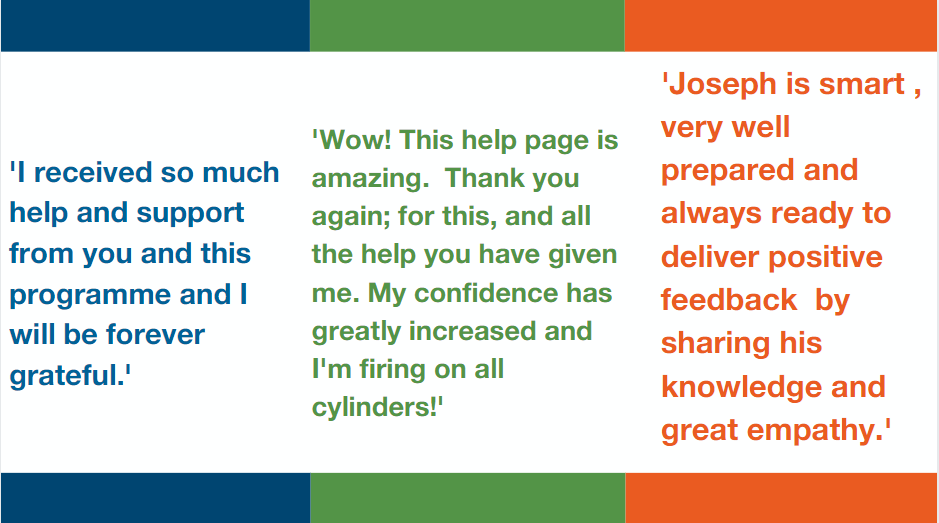 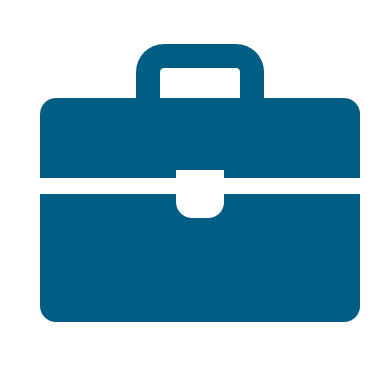 Referral Process
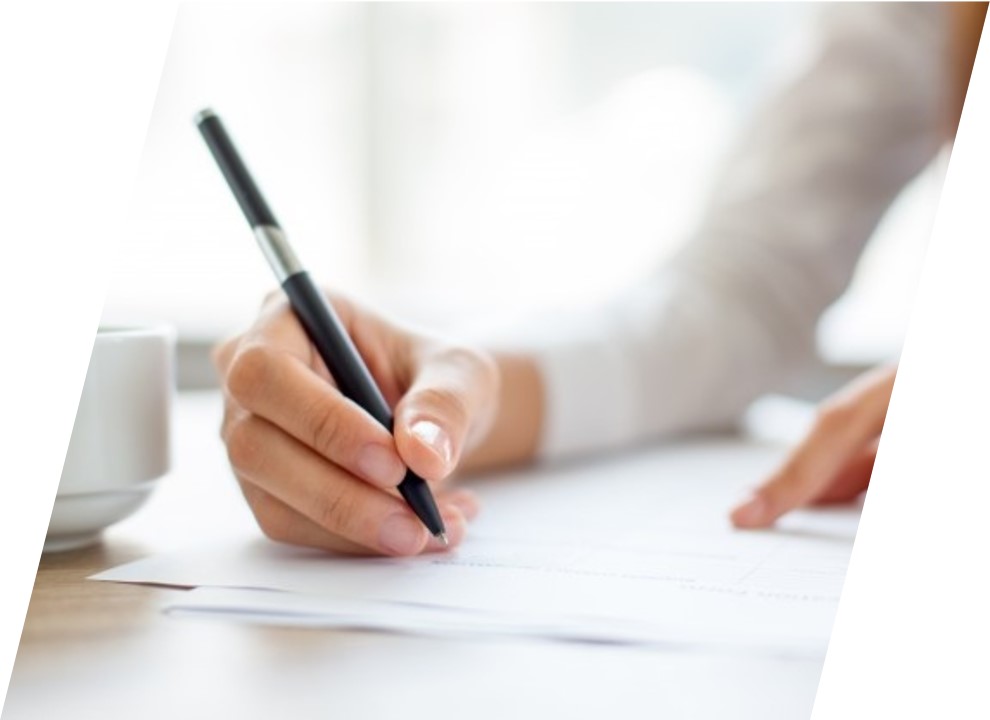 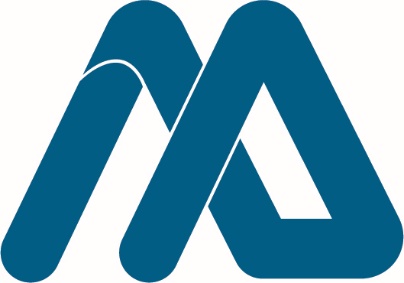 JCP or partner organisation’s
Self-referral’s
Contact Us:

01329 559177 

mades@educationdevelopmenttrust.com
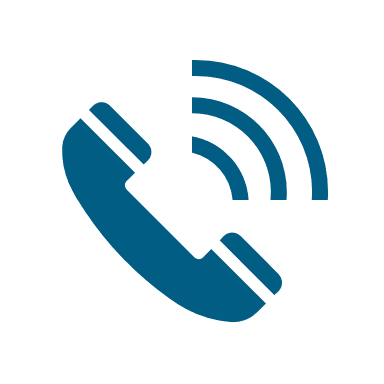 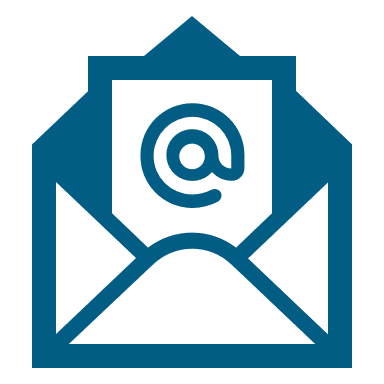 Contact Information
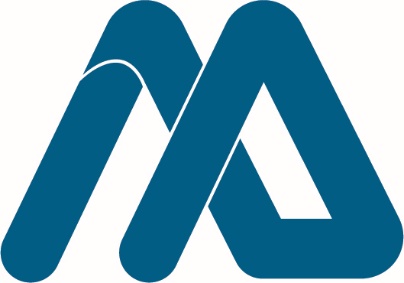 Rita Fiuza

rfiuza@educationdevelopmenttrust.com

07586 070176

facebook.com/employsupport

twitter.com/employ_support

01329 559177

www.educationdevelopmenttrust.com/making-a-difference
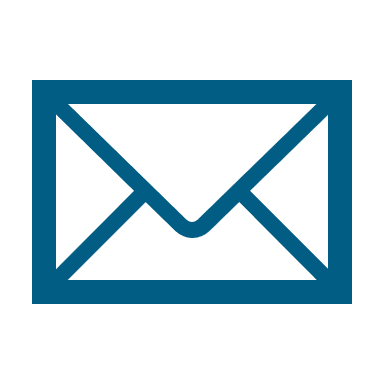 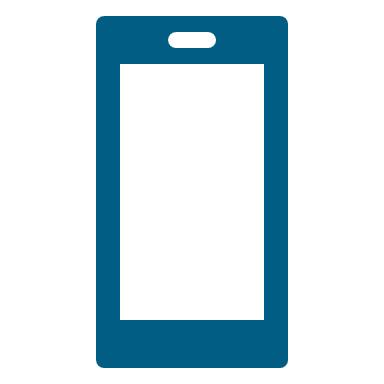 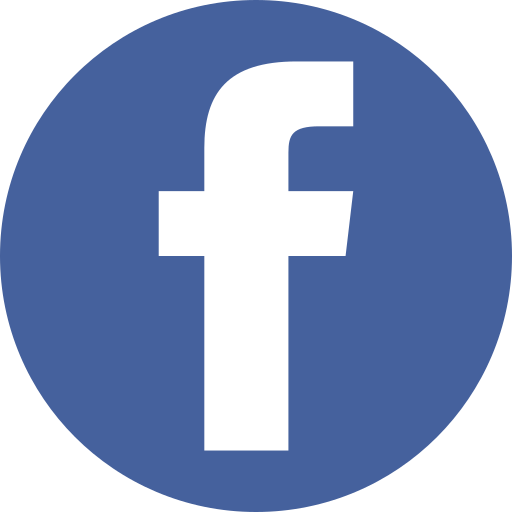 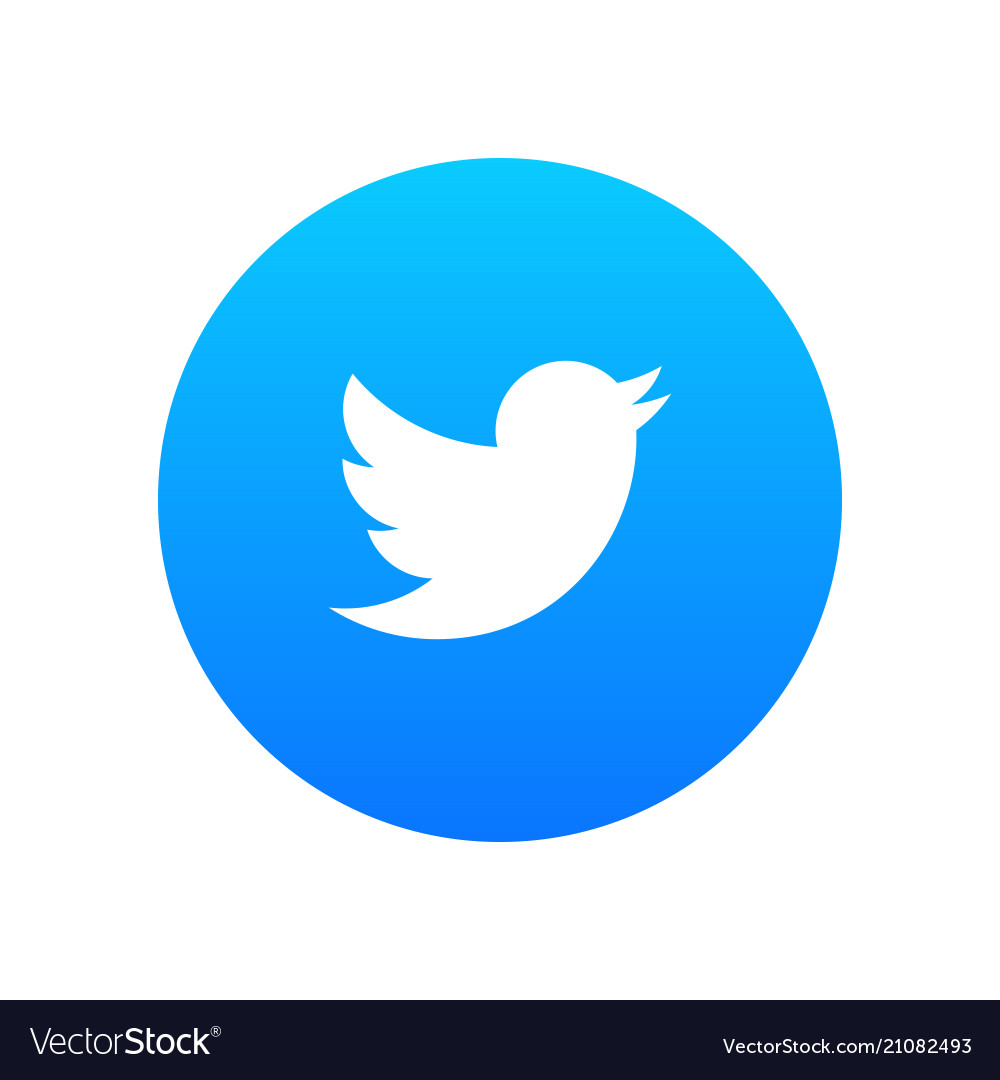 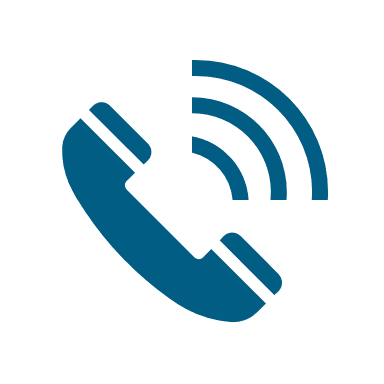 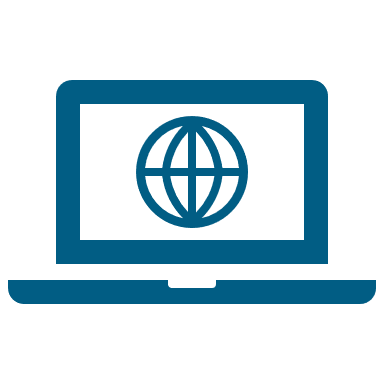